ตัวชี้วัดที่ 8 จำนวนคนรอบรู้สุขภาพ
ที่มา : โปรแกรมคนรอบรู้สุขภาพ ณ วันที่ 29 มีนาคม 2565
พฤติกรรมรอบรู้สุขภาพ(H4U)จังหวัดเพชรบูรณ์ แยกรายอำเภอ
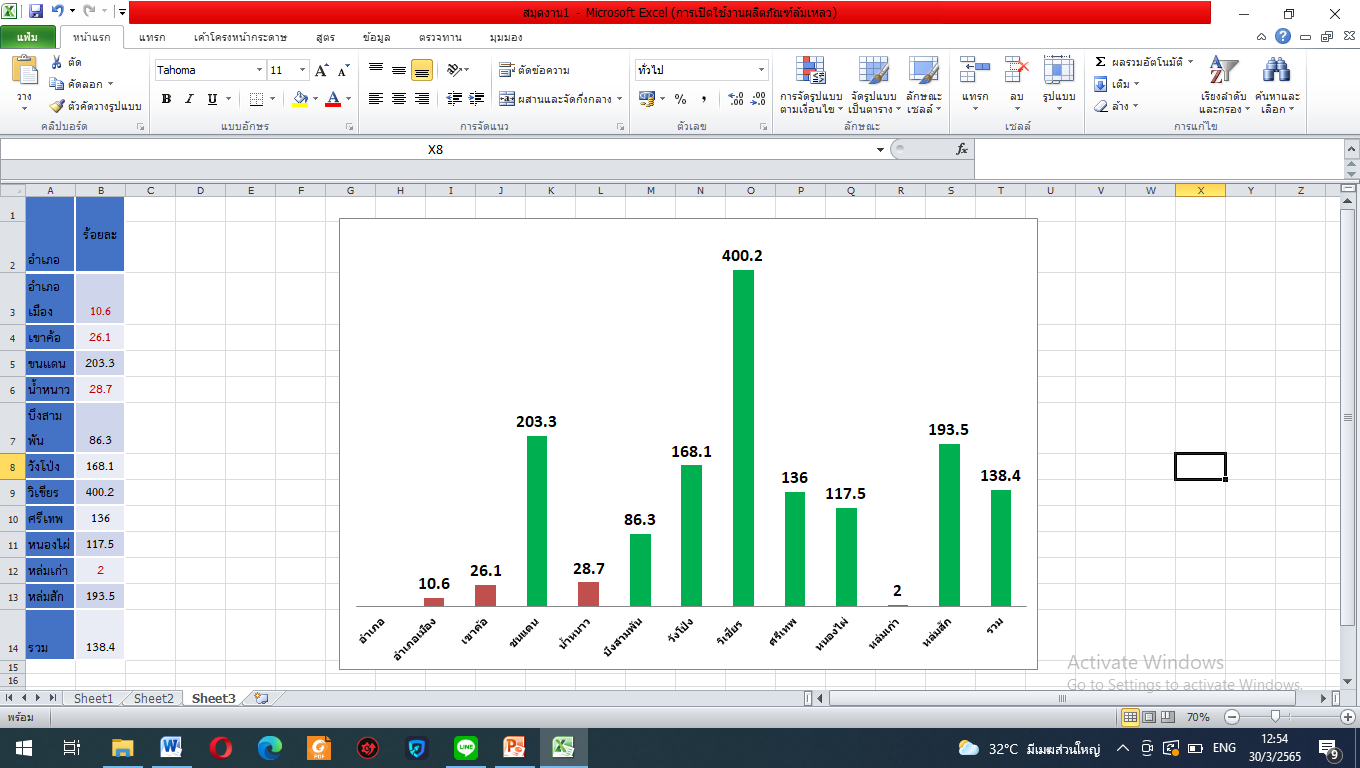 ที่มา :  application H4U ณ วันที่ 29 มีนาคม 2565
กิจกรรมออกกำลังกายสะสม  “ก้าวท้าใจ” แยกรายอำเภอ
Mental Health check-in
ที่มา :  application Mental Health check-in ณ วันที่ 29 มีนาคม 2565